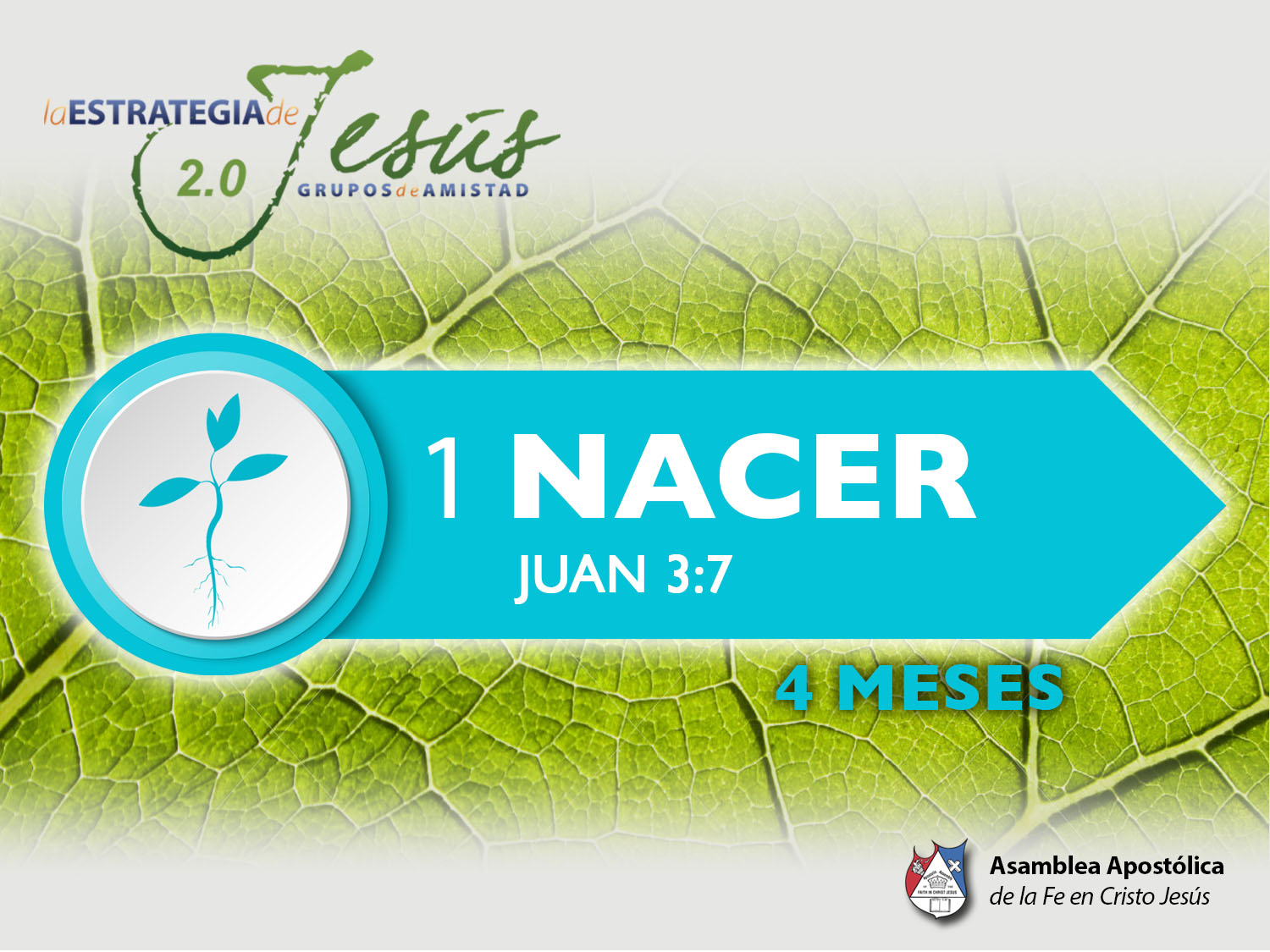 EL ARREPENTIMIENTO
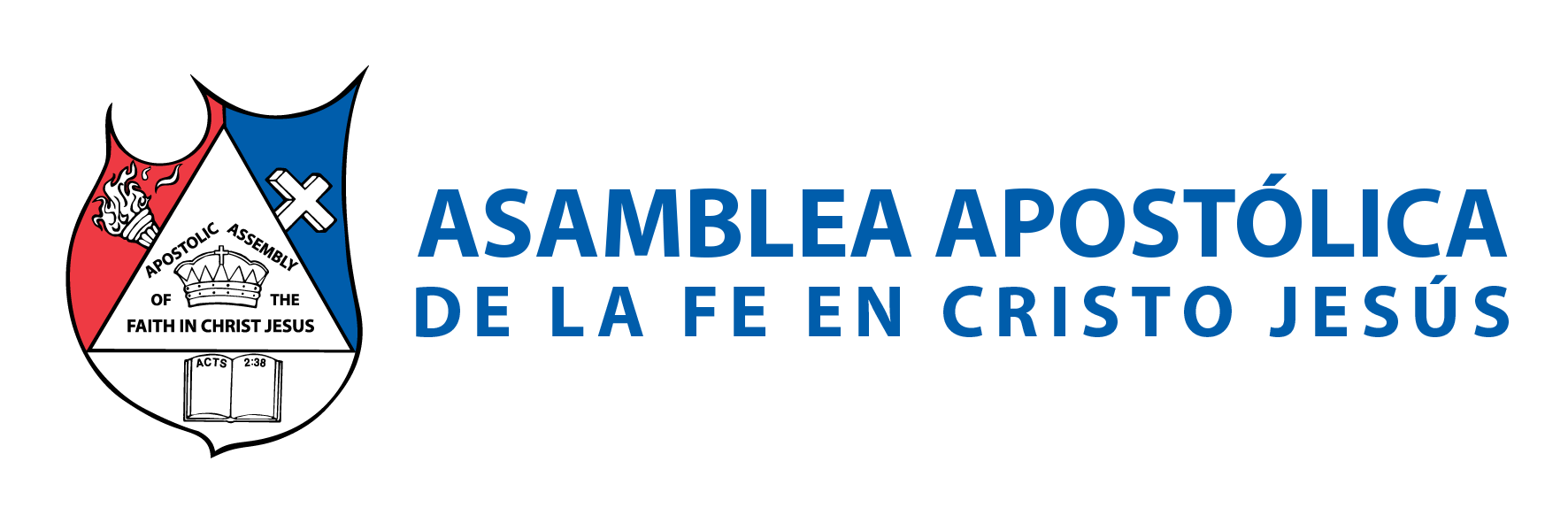 BASE BÍBLICA: 
Hechos 17:30 “Pero Dios, habiendo pasado por alto los tiempos de esta ignorancia, ahora manda a todos los hombres en todo lugar, que se arrepientan”.
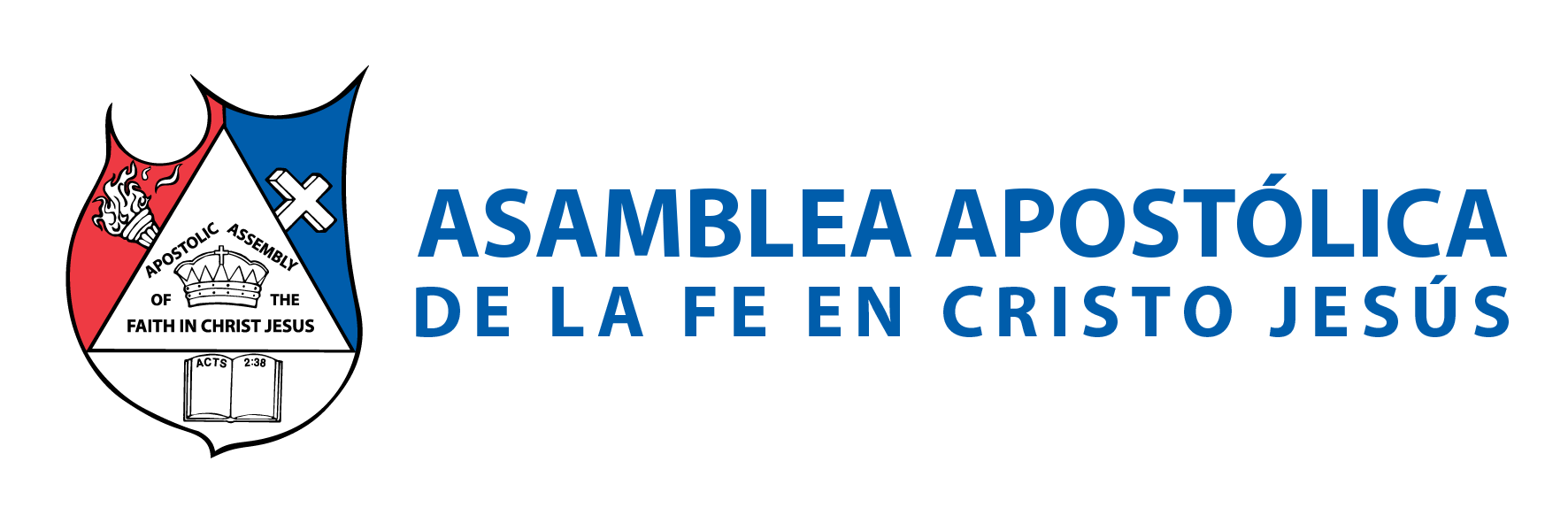 INTRODUCCIÓN 
Definición de arrepentimiento: la concordancia “Strongs” la traduce como “Metanoeo”. Metanoeo significa: “pensar diferente, cambio de mente, propósito u opinión”. Después de haber creído en el Señor, y haberlo aceptado como tu único y suficiente Salvador, se necesita un cambio de dirección. “mas a todos los que le recibieron, a los que creen en su nombre, les dio potestad de ser hechos hijos de Dios”. Juan 1:12.
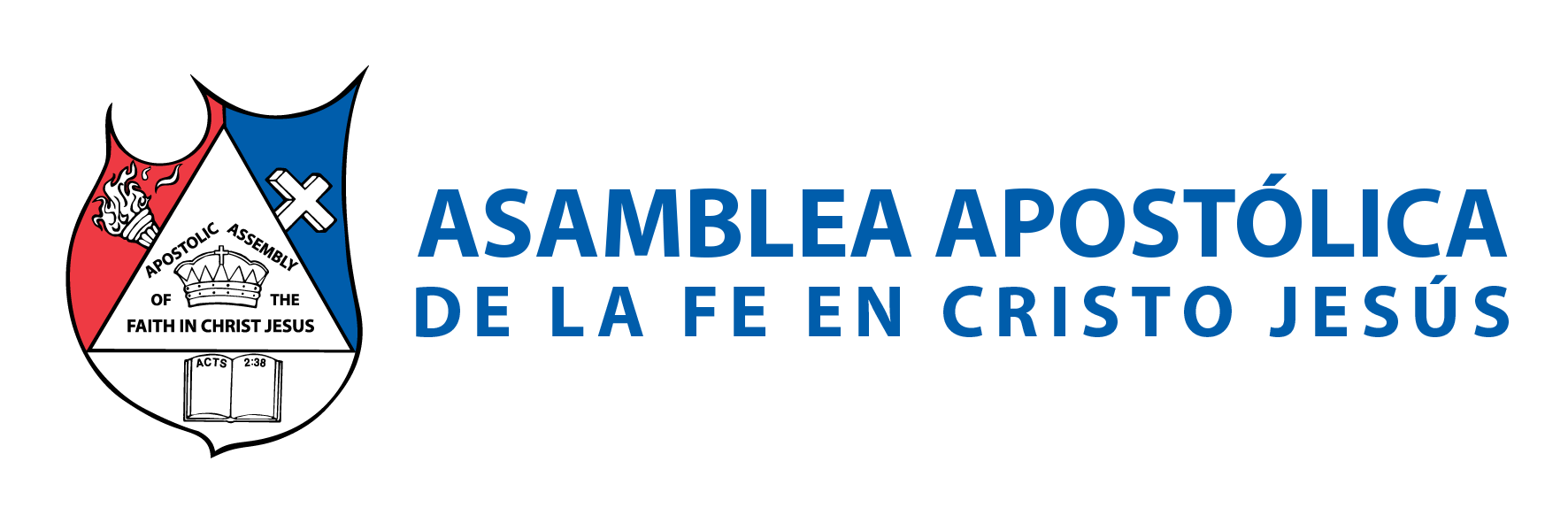 No podemos aceptar al Señor como salvador, y seguir viviendo conforme a la corriente de este mundo. Efesios 2:2 dice: “en los cuales anduvisteis en otro tiempo, siguiendo la corriente de este mundo, conforme al príncipe de la potestad del aire, el espíritu que ahora opera en los hijos de desobediencia”.
El arrepentimiento y la fe en Jesucristo no son actos separados, si aceptamos creer en el Señor, entonces estamos aceptando cambiar nuestras creencias (pensamiento: arrepentimiento) por las de Él. Solo es dar otro paso en la misma dirección de la salvación. Hechos 20:21: “testificando a judíos y a gentiles acerca del arrepentimiento para con Dios, y de la fe en nuestro Señor Jesucristo”.
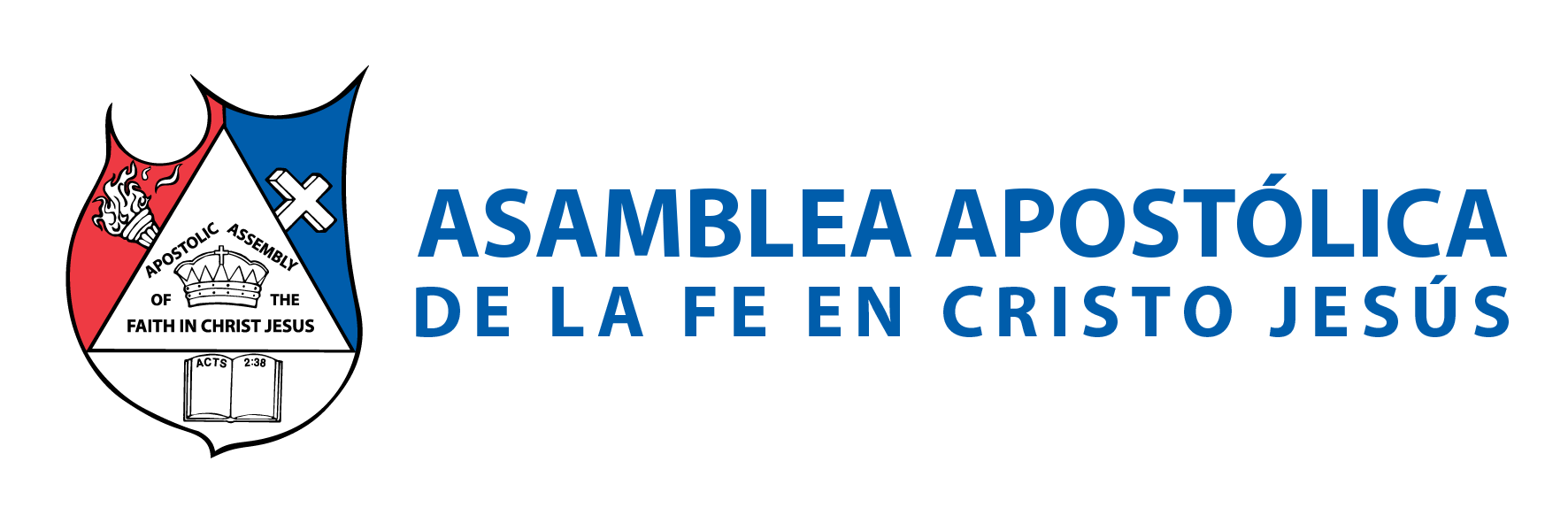 El arrepentimiento por tanto no es obra del hombre para ser salvo, sino por la obra de DIOS a través de la fe, cambiando de “propósito o mente al hombre” (arrepentimiento). Hechos 5:31: “A éste, Dios ha exaltado con su diestra por Príncipe y Salvador, para dar a Israel arrepentimiento y perdón de pecados”. 
2ª Timoteo 2:25 “que con mansedumbre corrija a los que se oponen, por si quizá Dios les conceda que se arrepientan para conocer la verdad”
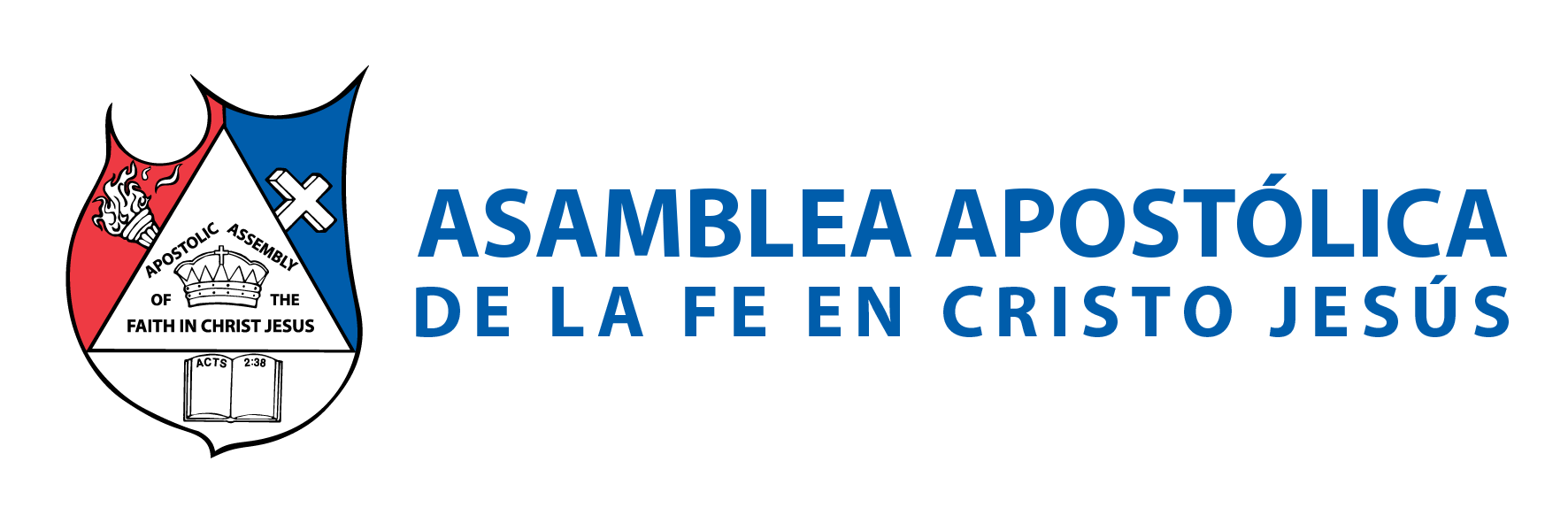 I.- EL ARREPENTIMIENTO FORMA PARTE DE LA CONVERSIÓN 
Mateo 18:3: “y dijo: De cierto os digo, que si no os volvéis y os hacéis como niños, no entraréis en el reino de los cielos”. 
La palabra Volvéis tiene esta importancia, según La concordancia “Strongs”; que la traduce de la palabra griega “strefo”, que significa: torcer, dar vuelta, ir en dirección opuesta, convertir, cambiar, voltearse. 
Cambiar uno mismo de su curso de conducta o cambiar su mente. 
Esta palabra se traduce en la versión Reina Valera “volvéis o convertir”. También usa la palabra griega “epistrefo”.
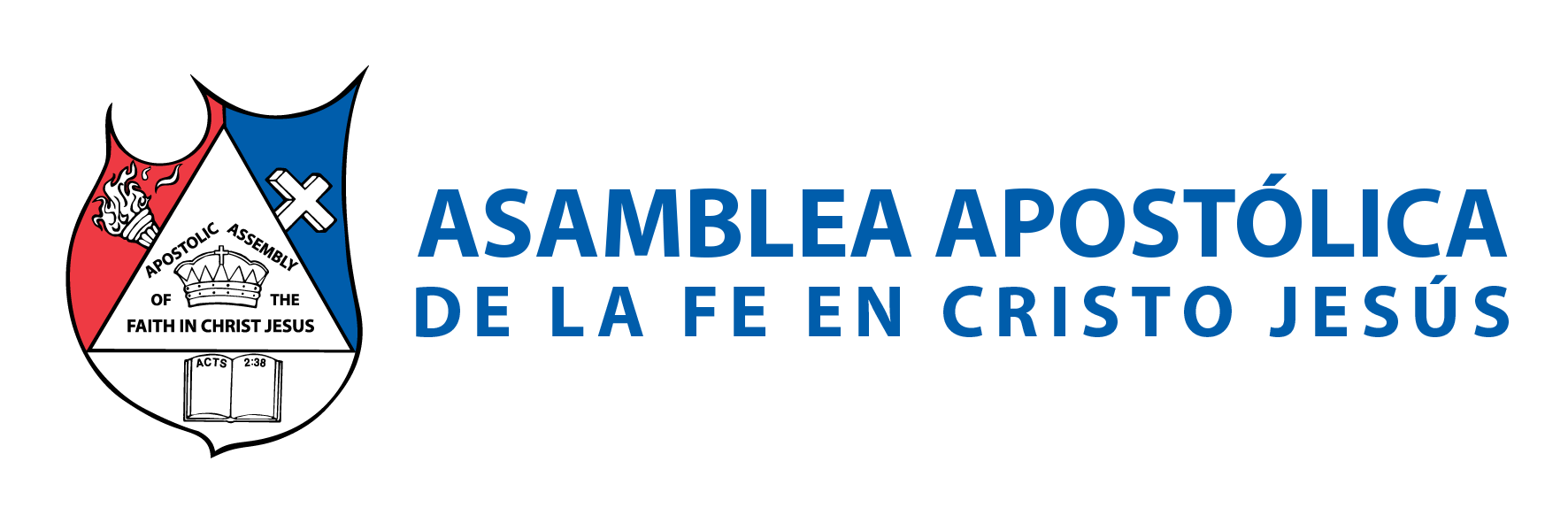 LOS DE ANTIOQUÍA SE CONVIRTIERON (ARREPINTIERON). 
Hechos 11:21: “Y la mano del Señor estaba con ellos, y gran número creyó y se convirtió al Señor”. 
B. PABLO PREDICA A LOS DE LISTRA QUE SE CONVIERTAN (EPISTREFO). 
Hechos 14:15: “y diciendo: Varones, ¿por qué hacéis esto? Nosotros también somos hombres semejantes a vosotros, que os anunciamos que de estas vanidades os convirtáis al Dios vivo, que hizo el cielo y la tierra, el mar, y todo lo que en ellos hay” 
C. PABLO ES LLAMADO POR EL SEÑOR A PREDICAR EL ARREPENTIMIENTO. 
Hechos 26:17-18: “librándote de tu pueblo, y de los gentiles, a quienes ahora te envío, para que abras sus ojos, para que se conviertan de las tinieblas a la luz, y de la potestad de Satanás a Dios; para que reciban, por la fe que es en mí, perdón de pecados y herencia entre los santificados”.
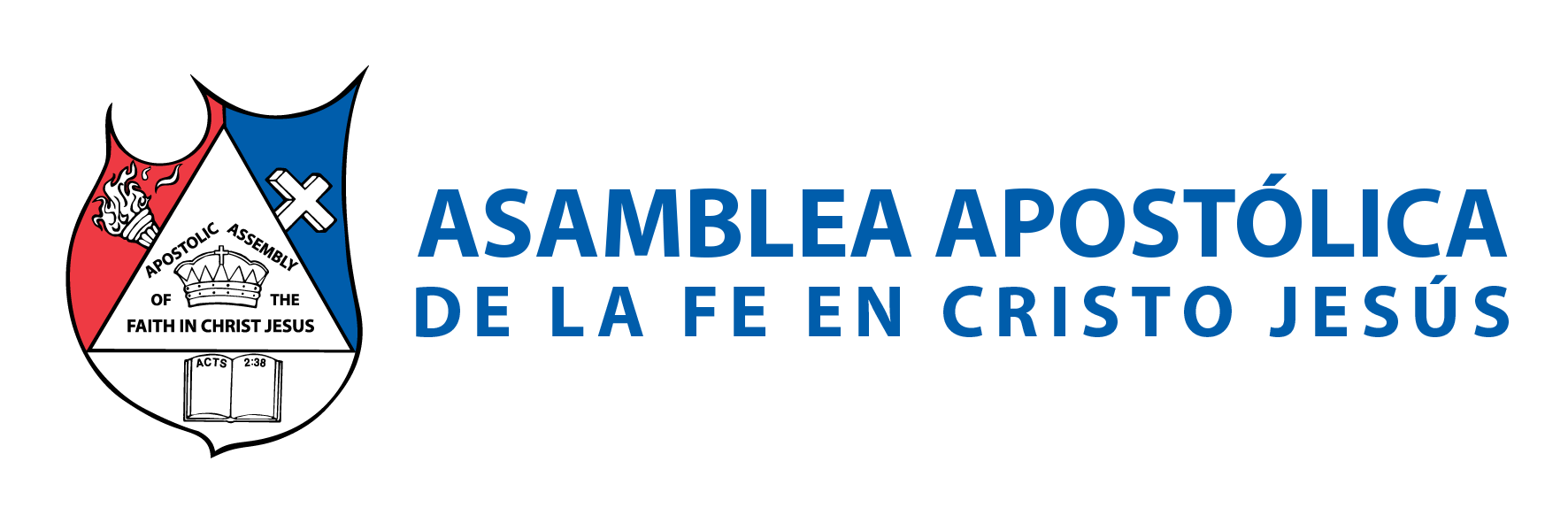 D. “Por lo cual, oh rey Agripa, no fui rebelde a la visión celestial, sino que anuncié primeramente a los que están en Damasco, y Jerusalén, y por toda la tierra de Judea, y a los gentiles, que se arrepintiesen y se convirtiesen a Dios, haciendo obras dignas de arrepentimiento”. Hechos 26:19-20.
 
E. LOS TESALONICENSES SE ARREPINTIERON (CONVIRTIERON). 1 Tesalonicenses 1:8- 9: “Porque partiendo de vosotros ha sido divulgada la palabra del Señor, no sólo en Macedonia y Acaya, sino que también en todo lugar vuestra fe en Dios se ha extendido, de modo que nosotros no tenemos necesidad de hablar nada; porque ellos mismos cuentan de nosotros la manera en que nos recibisteis, y cómo os convertisteis de los ídolos a Dios, para servir al Dios vivo y verdadero”.
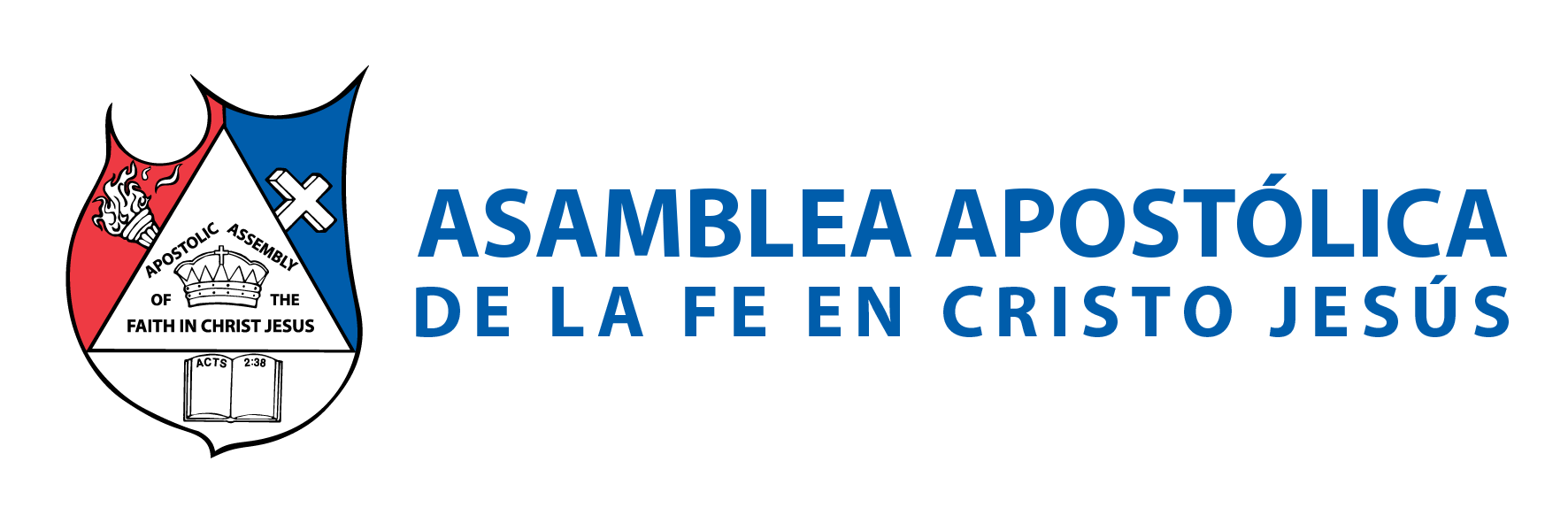 El mensaje de DIOS al hombre a través de sus siervos, los profetas, apóstoles, evangelistas, pastores y maestros; es dirigir al hombre perdido hacia Cristo. 
Es decir, cambiarlo de dirección (que se arrepienta).
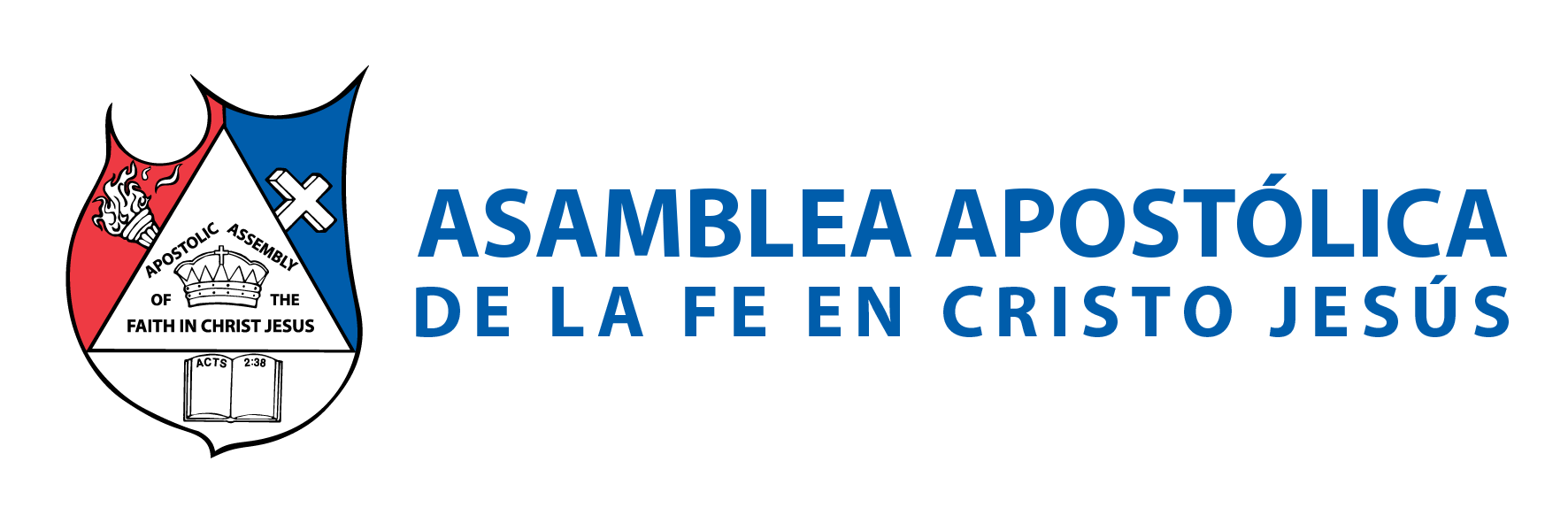 II.- ARREPENTIMIENTO EN EL NUEVO PACTO 
Desde que el hombre pecó contra DIOS, el deseo de DIOS ha sido que el hombre se vuelva a Él de nuevo. Isaías 55:7: “Deje el impío su camino, y el hombre inicuo sus pensamientos, y vuélvase a Jehová, el cual tendrá de él misericordia, y al Dios nuestro, el cual será amplio en perdonar”. 
La salvación en el nuevo pacto, que es por gracia; está ligada a que esa gracia o regalo sea recibido enteramente de corazón, provocando así un cambio a quien lo recibe.
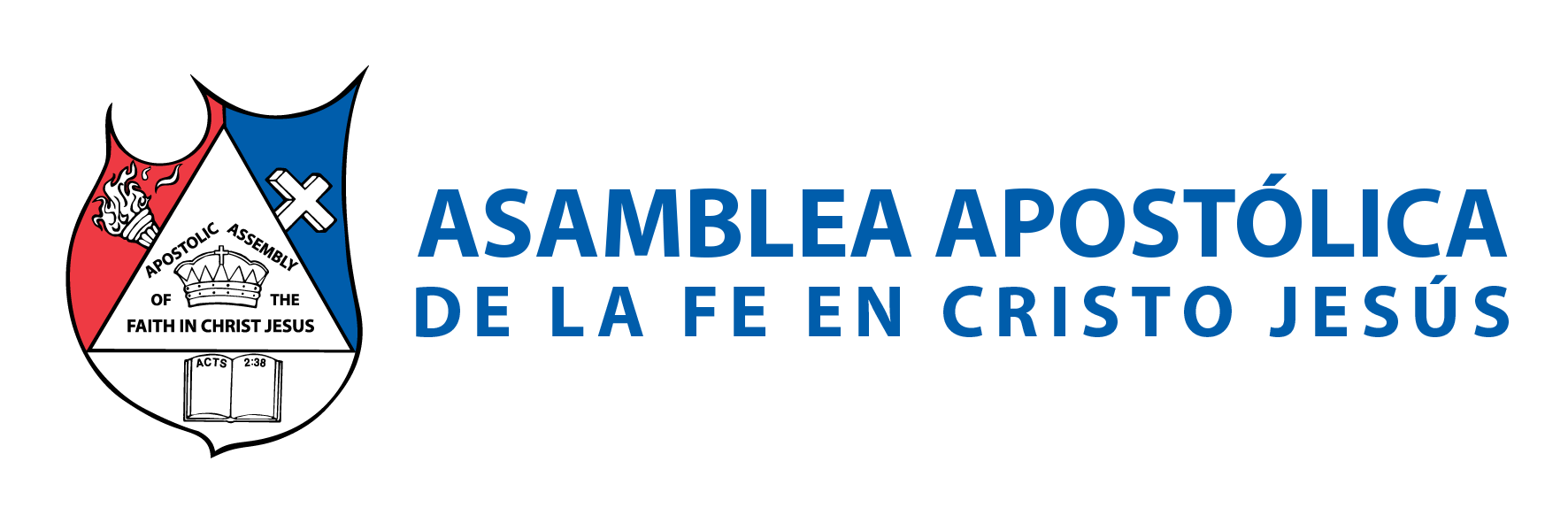 Lucas 5:32: “No he venido a llamar a justos, sino a pecadores al arrepentimiento”. 
B. Lucas 13:3-5: “Os digo: No; antes si no os arrepentís, todos pereceréis igualmente. O aquellos dieciocho sobre los cuales cayó la torre en Siloé, y los mató, ¿pensáis que eran más culpables que todos los hombres que habitan en Jerusalén? Os digo: No; antes si no os arrepentís, todos pereceréis igualmente”. 
C. Hechos 17:30: “Pero Dios, habiendo pasado por alto los tiempos de esta ignorancia, ahora manda a todos los hombres en todo lugar, que se arrepientan”.
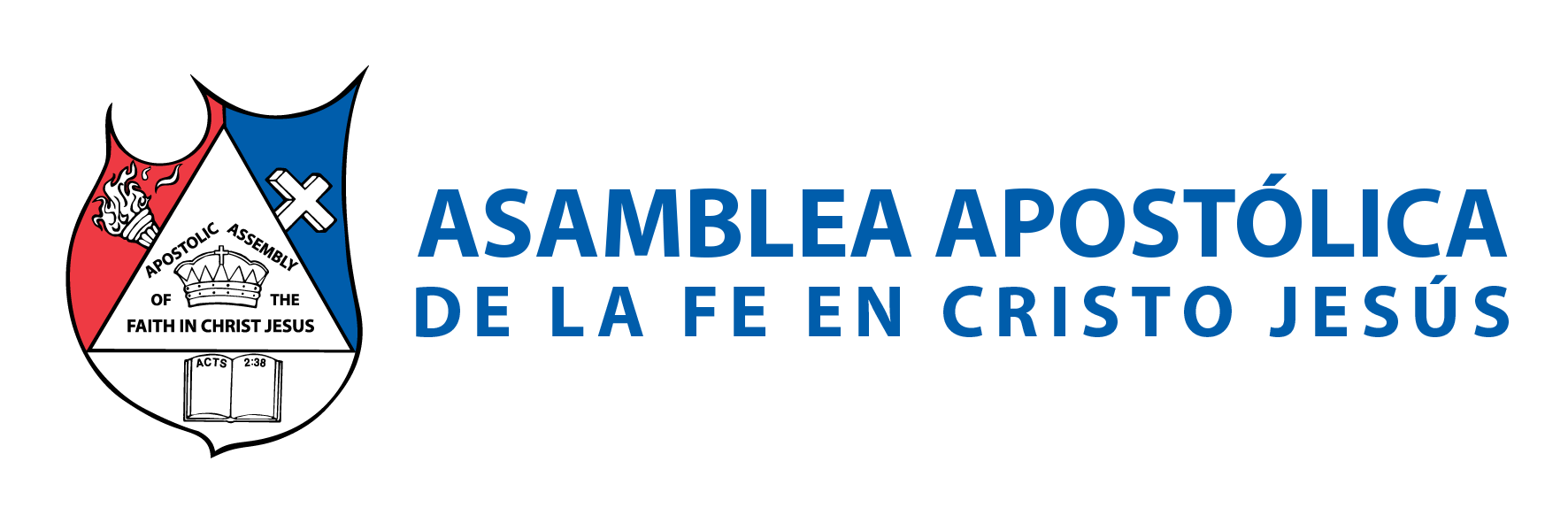 D. Hechos 20:21: “testificando a judíos y a gentiles acerca del arrepentimiento para con Dios, y de la fe en nuestro Señor Jesucristo”. 
E. Mateo 3:2: “y diciendo: Arrepentíos, porque el reino de los cielos se ha acercado”. 
F. Mateo 4:17: “Desde entonces comenzó Jesús a predicar, y a decir: Arrepentíos, porque el reino de los cielos se ha acercado”. 
G. 2 Corintios 7:9: “Ahora me gozo, no porque hayáis sido contristados, sino porque fuisteis contristados para arrepentimiento; porque habéis sido contristados según Dios, para que ninguna pérdida padecieseis por nuestra parte”.
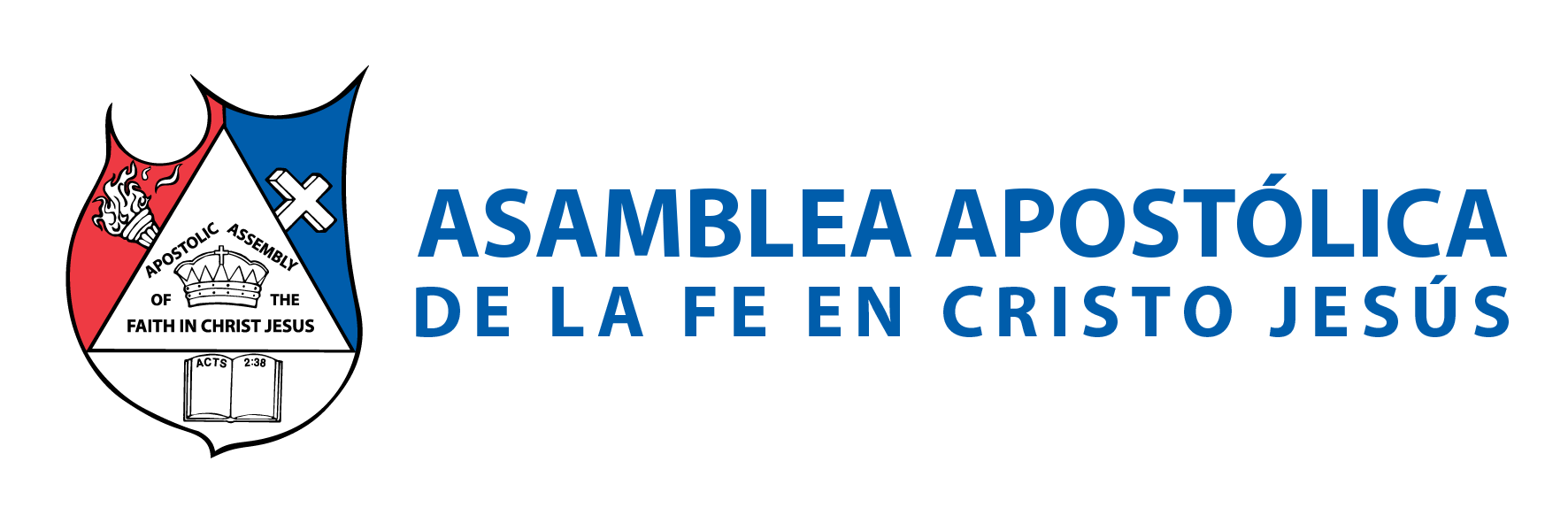 III.- LA PARÁBOLA DEL HIJO PRÓDIGO 
Esta parábola refleja cómo mira Cristo la salvación del perdido, es para Él una vuelta del perdido al Padre celestial; un reconocimiento a nuestros errores y pecados, y una vuelta de dirección (arrepentimiento) hacia DIOS. “me levantaré e iré a mi Padre”. 
Lucas 15:18-20: “Me levantaré e iré a mi padre, y le diré: Padre, he pecado contra el cielo y contra ti. Ya no soy digno de ser llamado tu hijo; hazme como a uno de tus jornaleros. Y levantándose, vino a su padre. Y cuando aún estaba lejos, lo vio su padre, y fue movido a misericordia, y corrió, y se echó sobre su cuello, y le besó”. 
El arrepentimiento aquí, lo vemos como un cambio mental; real hacia DIOS.
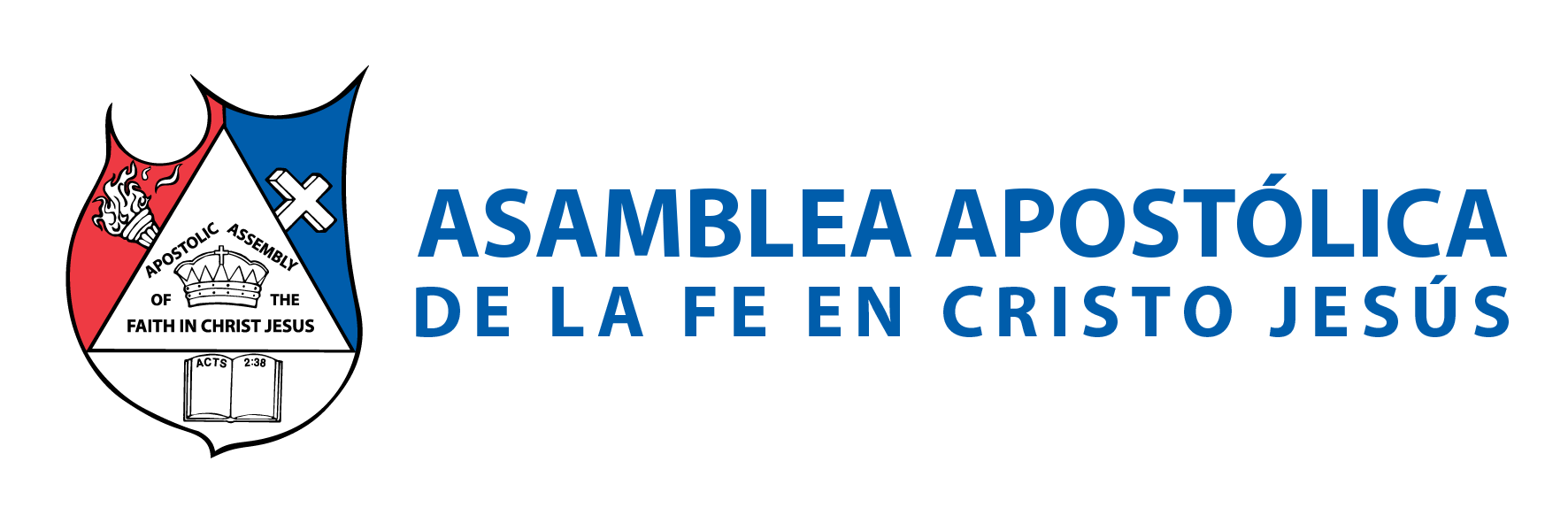 IV.- EL TRABAJO DE LOS PROFETAS Y LA IGLESIA DE HOY
Somos embajadores, así dice en su palabra: 2 Corintios 5:20: “Así que, somos embajadores en nombre de Cristo, como si Dios rogase por medio de nosotros; os rogamos en nombre de Cristo: Reconciliaos con Dios”. 
Reconciliar al hombre con DIOS es lo que Él quiere. Que el hombre deje su mal camino (sus pensamientos), y volverse a DIOS; es la tarea mas sublime que se nos ha encomendado.
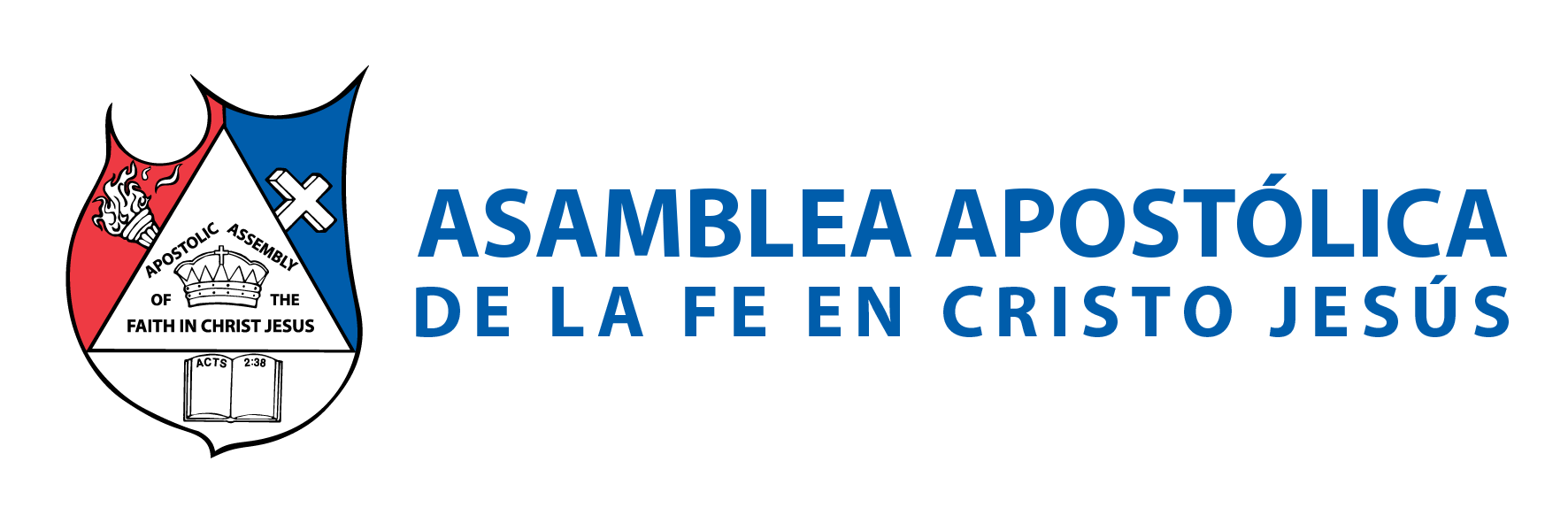 EL TRABAJO DE LOS PROFETAS 
Jeremías 8:6: “Escuché y oí; no hablan rectamente, no hay hombre que se arrepienta 
de su mal, diciendo: ¿Qué he hecho? Cada cual se volvió a su propia carrera, como caballo que arremete con ímpetu a la batalla”. 
2. Jeremías 18:8: “Pero si esos pueblos se convirtieren de su maldad contra la cual hablé, yo me arrepentiré del mal que había pensado hacerles”. 
3. Jeremías 25:5: “cuando decían: Volveos ahora de vuestro mal camino y de la maldad de vuestras obras, y moraréis en la tierra que os dio Jehová a vosotros y a vuestros padres para siempre”.
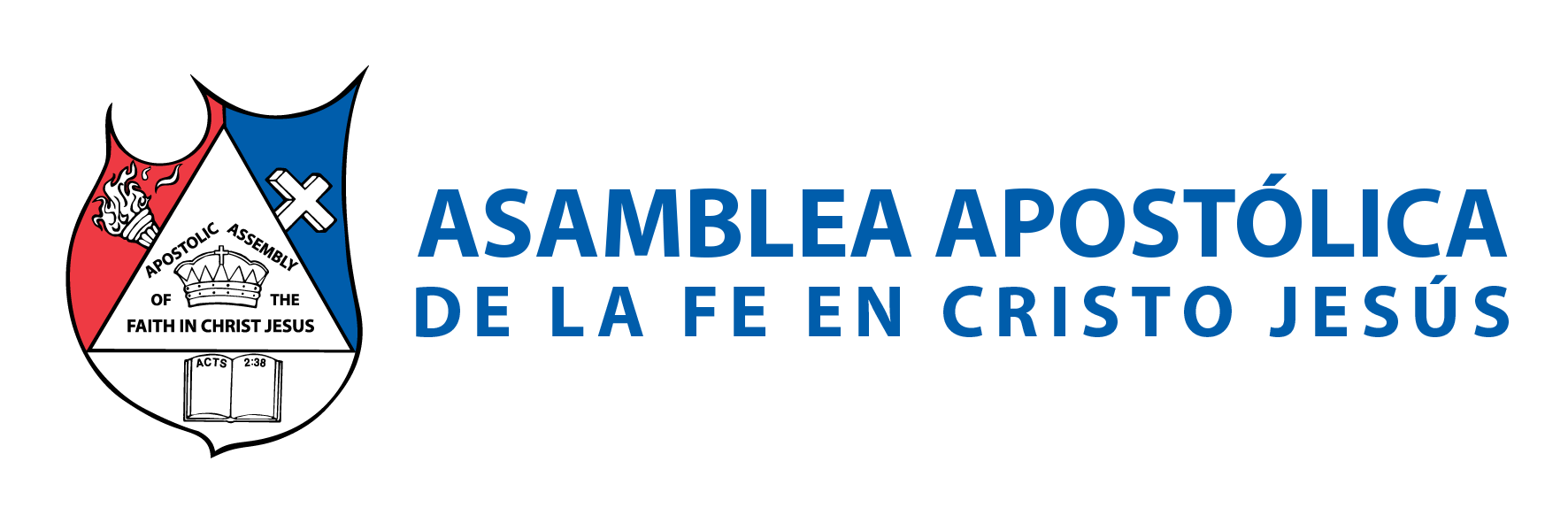 4. Jeremías 26:3: “Quizá oigan, y se vuelvan cada uno de su mal camino, y me arrepentiré yo del mal que pienso hacerles por la maldad de sus obras”. 
5. Jeremías 44:5: “Pero no oyeron ni inclinaron su oído para convertirse de su maldad, para dejar de ofrecer incienso a dioses ajenos”. 
6. Jeremías 42:10: “Si os quedareis quietos en esta tierra, os edificaré, y no os destruiré; os plantaré, y no os arrancaré; porque estoy arrepentido del mal que os he hecho”.
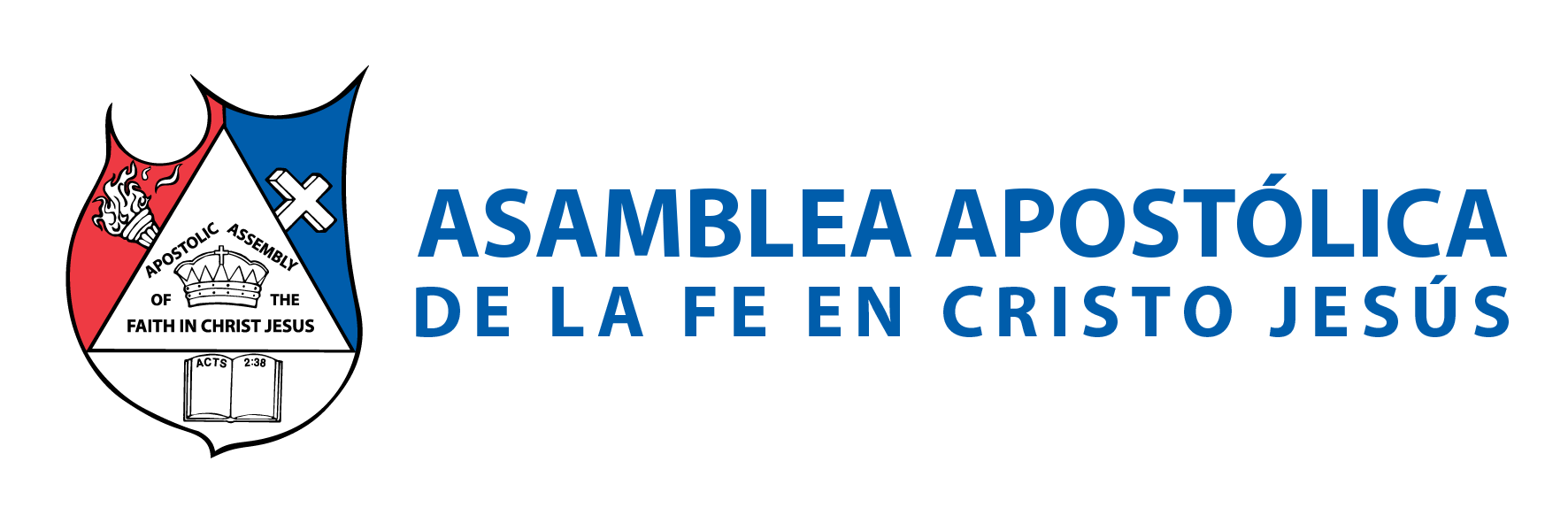 7. Ezequiel 14:6: “Por tanto, di a la casa de Israel: Así dice Jehová el Señor: Convertíos, y volveos de vuestros ídolos, y apartad vuestro rostro de todas vuestras abominaciones”. 
8. Ezequiel 24:14: “Yo Jehová he hablado; vendrá, y yo lo haré. No me volveré atrás, ni tendré misericordia, ni me arrepentiré; según tus caminos y tus obras te juzgarán, dice Jehová el Señor”. 
9. Ezequiel 18:20-21: “El alma que pecare, esa morirá; el hijo no llevará el pecado del padre, ni el padre llevará el pecado del hijo; la justicia del justo será sobre él, y la impiedad del impío será sobre él. Mas el impío, si se apartare de todos sus pecados que hizo, y guardare todos mis estatutos e hiciere según el derecho y la justicia, de cierto vivirá; no morirá”
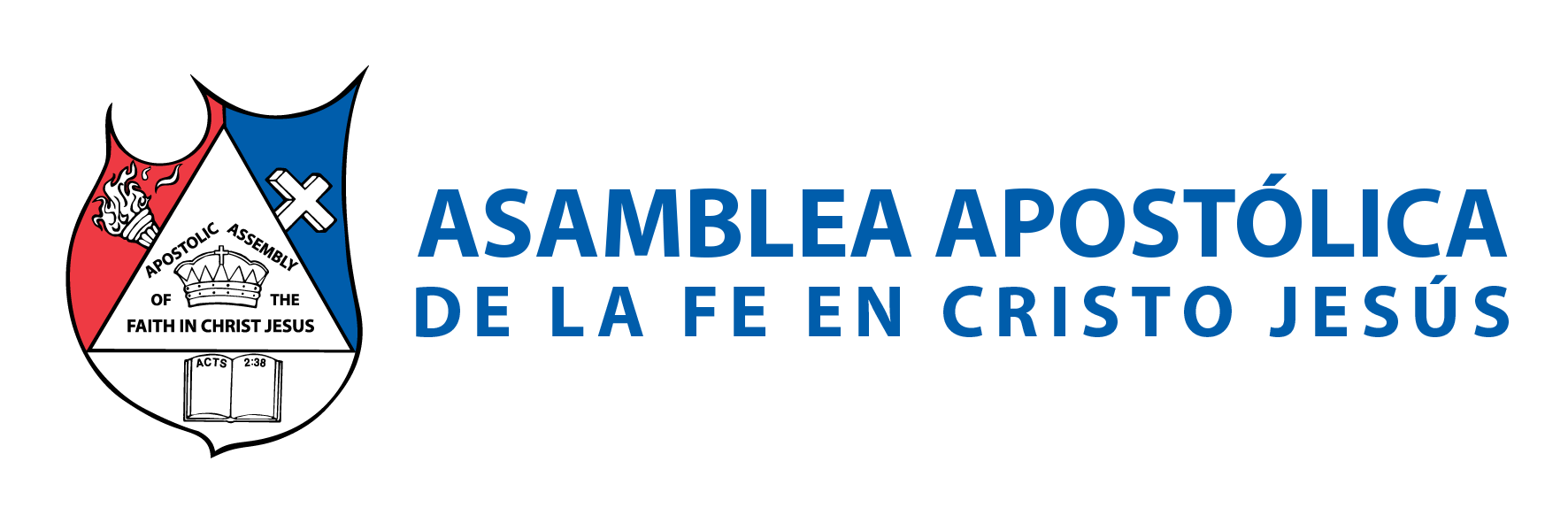 10.Ezequiel 18:30-32: “Por tanto, yo os juzgaré a cada uno según sus caminos, oh casa de Israel, dice Jehová el Señor. Convertíos, y apartaos de todas vuestras transgresiones, y no os será la iniquidad causa de ruina. Echad de vo- 43 sotros todas vuestras transgresiones con que habéis pecado, y haceos un corazón nuevo y un espíritu nuevo. ¿Por qué moriréis, casa de Israel? Porque no quiero la muerte del que muere, dice Jehová el Señor; convertíos, pues, y viviréis”
 
11.Joel 2:13-14: “Rasgad vuestro corazón, y no vuestros vestidos, y convertíos a Jehová vuestro Dios; porque misericordioso es y clemente, tardo para la ira y grande en misericordia, y que se duele del castigo. ¿Quién sabe si volverá y se arrepentirá y dejará bendición tras de él, esto es, ofrenda y libación para Jehová vuestro Dios?
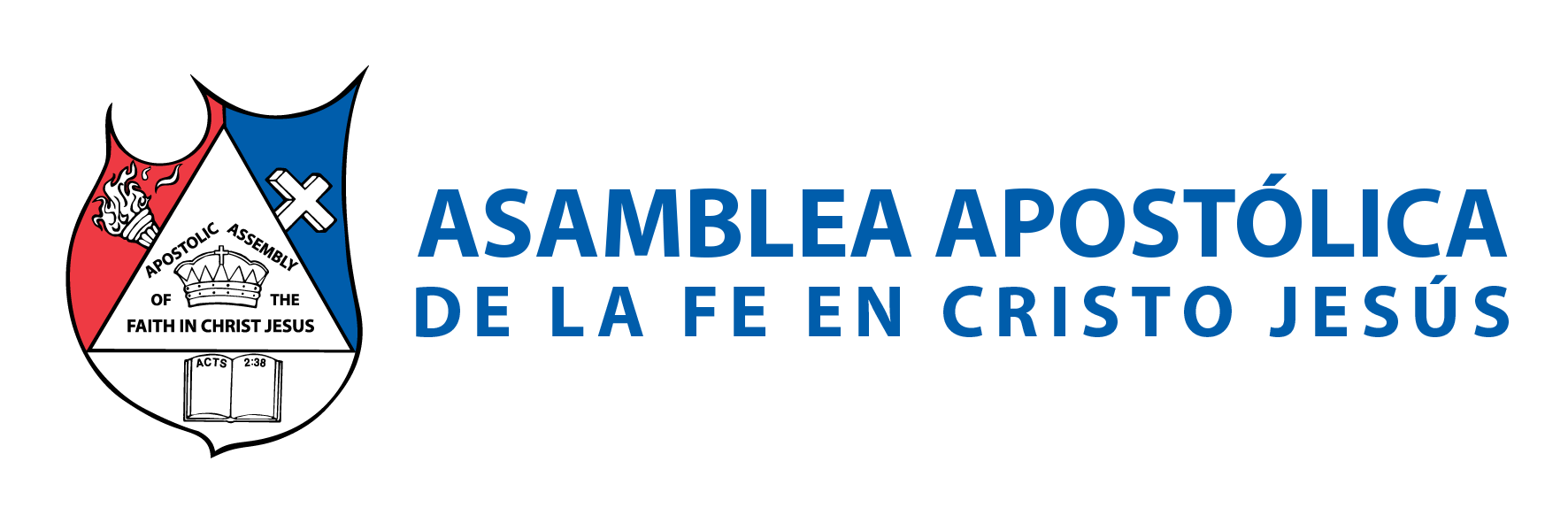 12.Amos 7:1-6: “Así me ha mostrado Jehová el Señor: He aquí, él criaba langostas cuando comenzaba a crecer el heno tardío; y he aquí era el heno tardío después de las siegas del rey. Y aconteció que cuando acabó de comer la hierba de la tierra, yo dije: Señor Jehová, perdona ahora; ¿quién levantará a Jacob? porque es pequeño. Se arrepintió Jehová de esto: No será, dijo Jehová. Jehová el Señor me mostró así: He aquí, Jehová el Señor llamaba para juzgar con fuego; y consumió un gran abismo, y consumió una parte de la tierra. Y dije: Señor Jehová, cesa ahora; ¿quién levantará a Jacob? porque es pequeño. Se arrepintió Jehová de esto: No será esto tampoco, dijo Jehová el Señor”.
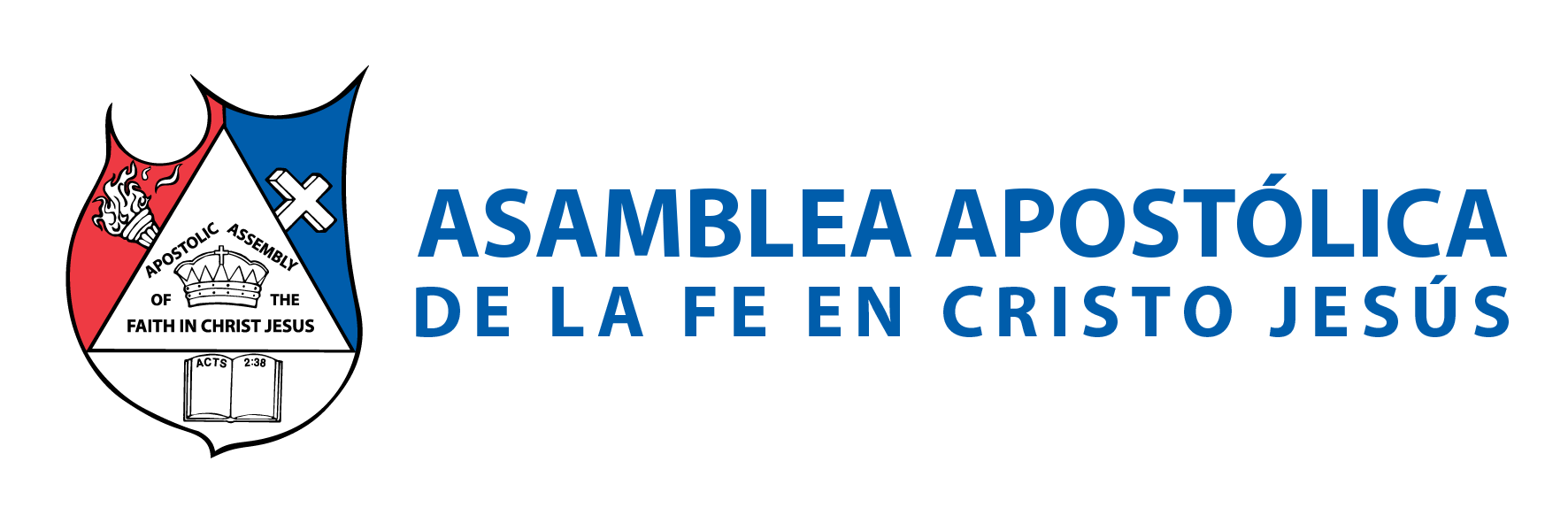 13.Jonás 3:8-10: “sino cúbranse de cilicio hombres y animales, y clamen a Dios fuertemente; y conviértase cada uno de su mal camino, de la rapiña que hay en sus manos. ¿Quién sabe si se volverá y se arrepentirá Dios, y se apartará del ardor de su ira, y no pereceremos? Y vio Dios lo que hicieron, que se convirtieron de su mal camino; y se arrepintió del mal que había dicho que les haría, y no lo hizo”. 
14.Mateo 12:41: “Los hombres de Nínive se levantarán en el juicio con esta generación, y la condenarán; porque ellos se arrepintieron a la predicación de Jonás, y he aquí más que Jonás en este lugar”.
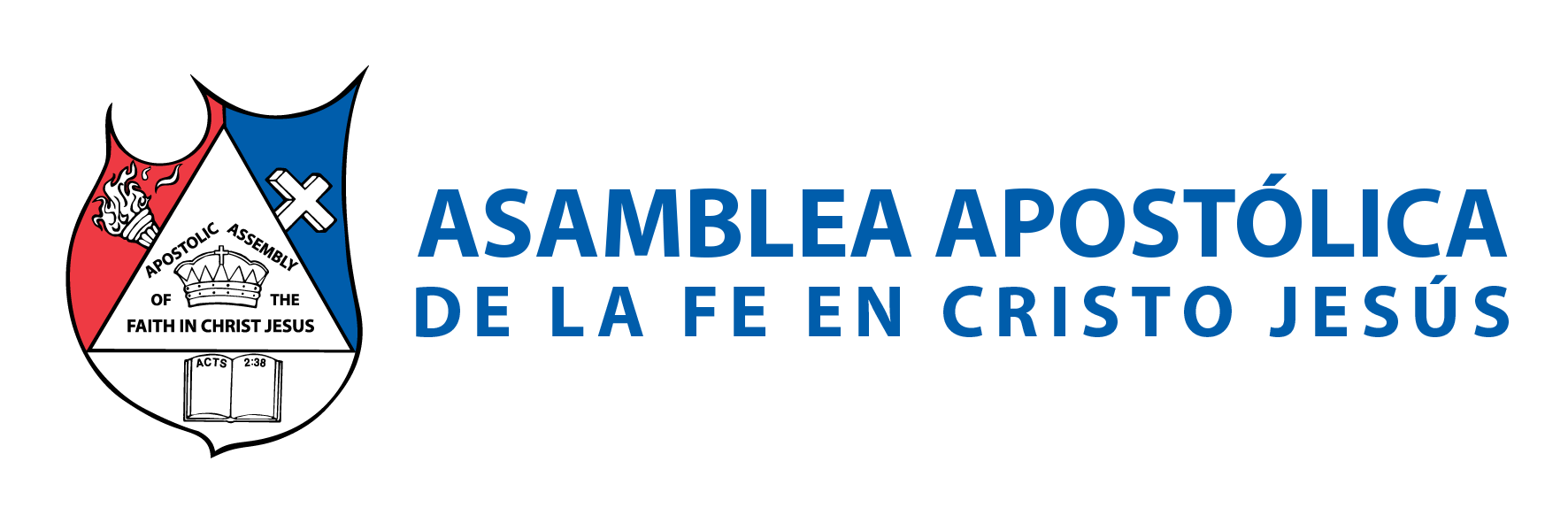 15.Isaías 55:7: “Deje el impío su camino, y el hombre inicuo sus pensamientos, y vuélvase a Jehová, el cual tendrá de él misericordia, y al Dios nuestro, el cual será amplio en perdonar” 
16.1 Samuel 7:3: “Habló Samuel a toda la casa de Israel, diciendo: Si de todo vuestro corazón os volvéis a Jehová, quitad los dioses ajenos y a Astarot de entre vosotros, y preparad vuestro corazón a Jehová, y sólo a él servid, y os librará de la mano de los filisteos”.
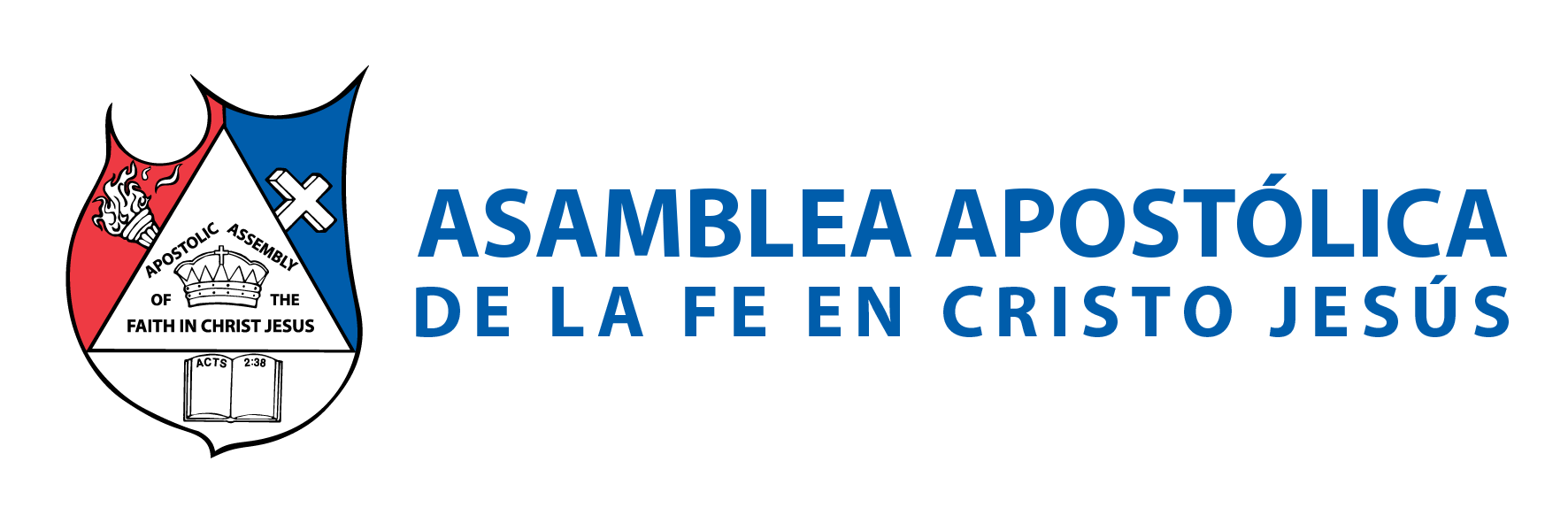 CONCLUSIÓN 
Todo el Antiguo Testamento está lleno de un llamamiento de DIOS al hombre, para que regrese a Él. Sin arrepentimiento no hay conversion, y sin conversión no habrá salvación. Por eso es tan importante el arrepentimiento de corazón.
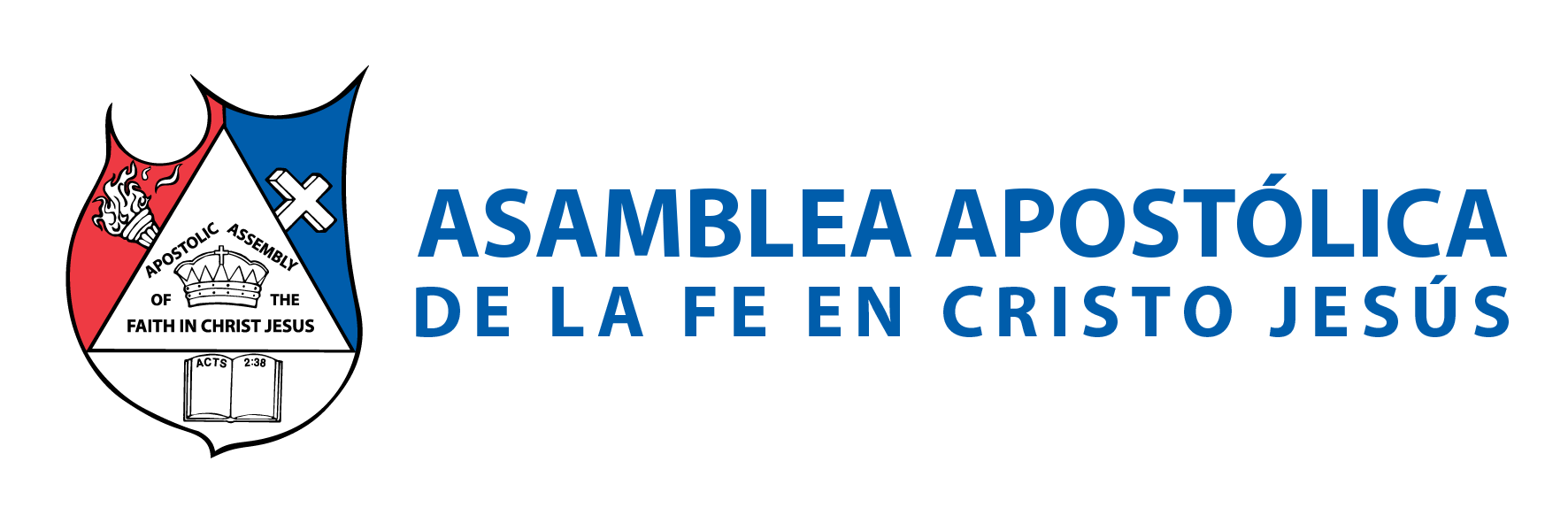 ÚLTIMAS PRECISIONES:
 
Lucas 13:3: “Os digo: No; antes si no os arrepentís, todos pereceréis igualmente”. 
2. Mateo 3:8: “Haced, pues, frutos dignos de arrepentimiento”. 
3. 2 de Corintios 7:10: “Porque la tristeza que es según Dios produce arrepentimiento para salvación, de que no hay que arrepentirse; pero la tristeza del mundo produce muerte”. 
4. 2 de Pedro 3:9: “El Señor no retarda su promesa, según algunos la tienen por tardanza, sino que es paciente para con nosotros, no queriendo que ninguno perezca, sino que todos procedan al arrepentimiento”. 
5. Lucas 24:47: “y que se predicase en su nombre el arrepentimiento y el perdón de pecados en todas las naciones, comenzando desde Jerusalén”.
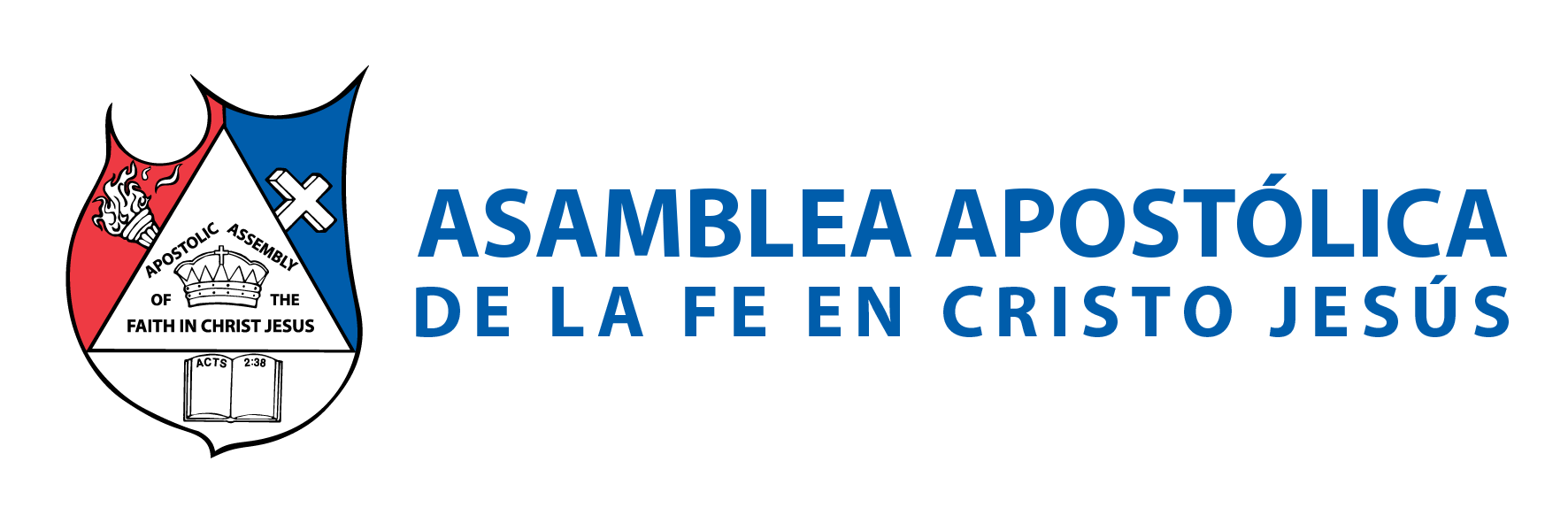